Archiving data with ORNL DAAC
Debjani Deb, Alison Boyer, and Yaxing Wei
ORNL Distributed Active Archive Center (ORNL DAAC)
Environmental Sciences Division 
Oak Ridge National Laboratory
Oak Ridge, TN

March 26, 2017
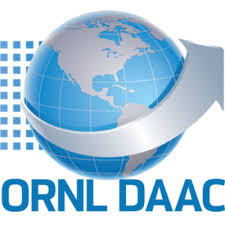 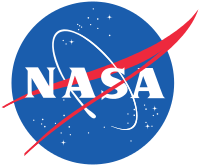 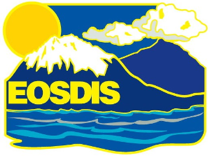 From the Scientist to the Archive
ORNL DAAC
Re-Use
Deposit
Data Discovery and Distribution
Project Planning
Data Analysis
Data Sharing
End of Project Archiving
Data Collection
Re-Purpose
Why Publish?
Get credit for effort 
Data citation
Digital Object Identifier (DOI)
Share data for larger synthesis activities
Measure impact of data
Citation statistics 
Download statistics
Leverage DAAC curation and data services
Visualize
Subset 
Access through Web services
OSTP memo – Increase access to Federally funded scientific  research
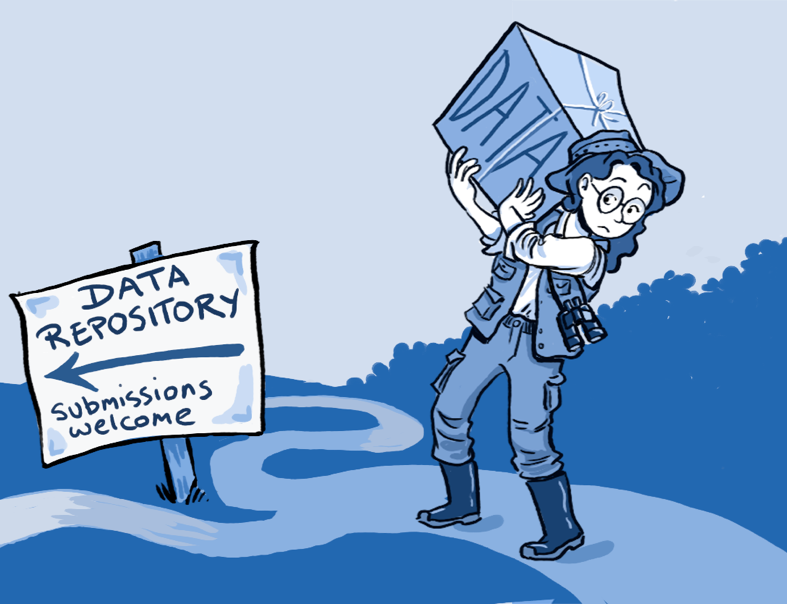 By Roche DG et al. (2014) Troubleshooting Public Data Archiving: Suggestions to Increase Participation. PLoS Biol 12(1): e1001779. doi:10.1371/journal.pbio.1001779
3
Steps to Archiving Data with ORNL DAAC
Step 3: Data Publication
Step 2: Submit Data
http://daac.ornl.gov/archival_contact_form.html
Step 1: Initiate Submission
http://daac.ornl.gov/archival_contact_form.html
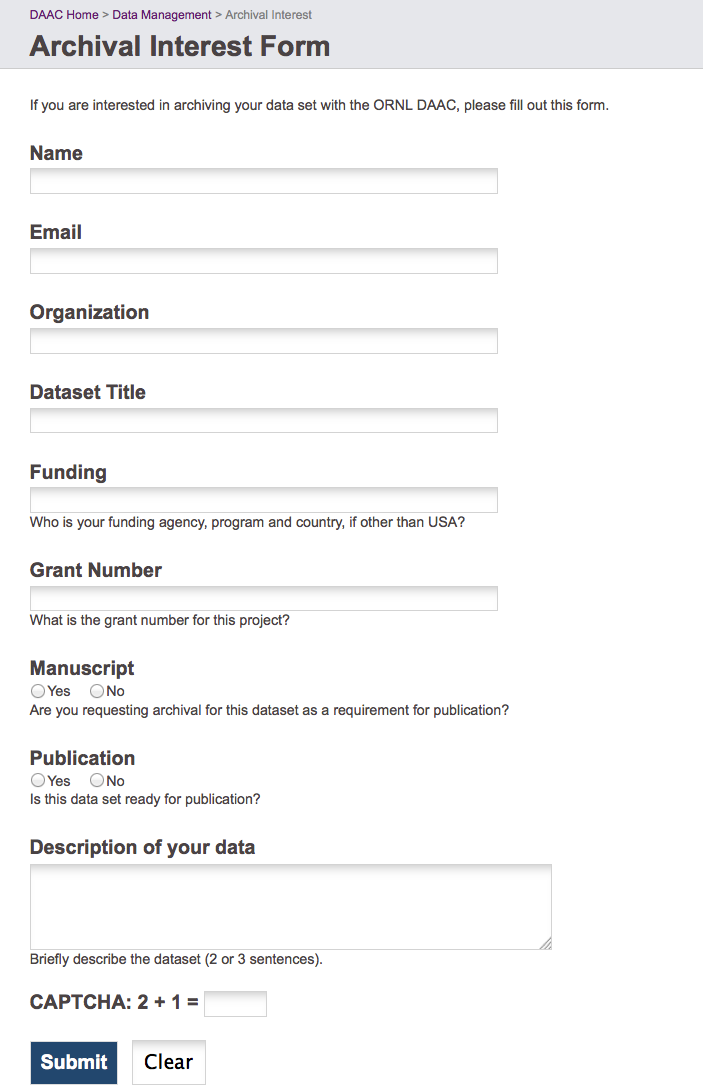 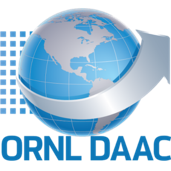 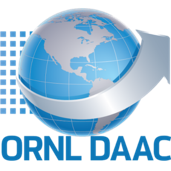 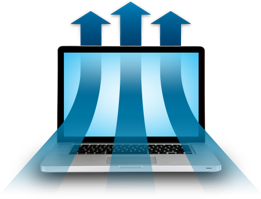 Data Citation
Search Tools
Visualization
Web Services
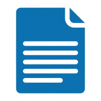 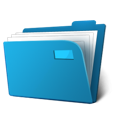 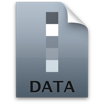 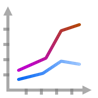 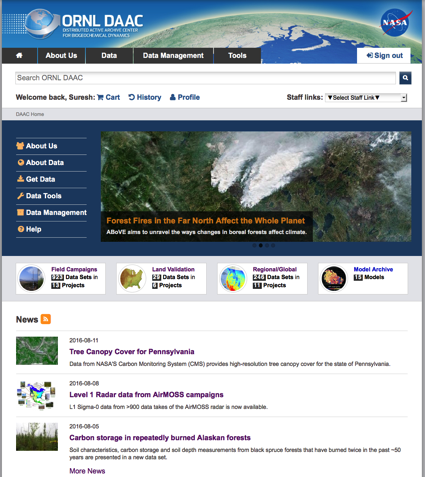 4
Submitting Data to ORNL DAAC
Obtain an ORNL DAAC data set submission computer account 
Answer the Data Provider Questions 
Upload the contents of your data set via FTP client or command line syntax 
Confirm that you have completed the upload of the contents of your data set submission
Track progress of your submission
5
What the ORNL DAAC expects for a data submission
Data files
Document(s) describing data
Supplemental files
Data provider questions
6
Data Provider Questions
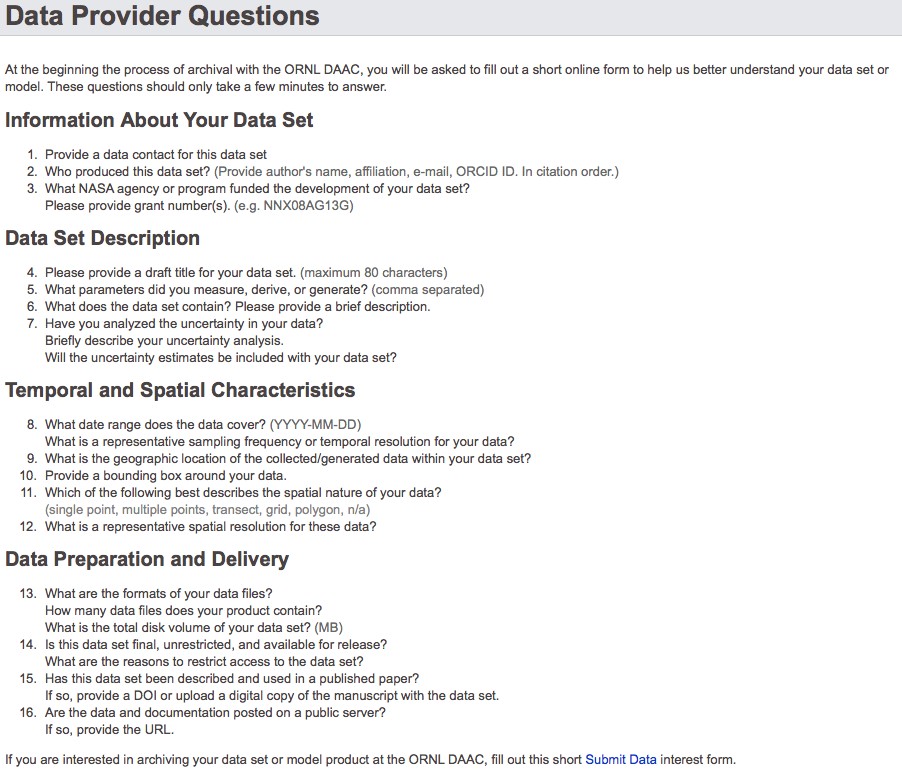 7
Recommendations for Model Archival
Archiving a Benchmark Model
Model metadata (model name and version)
Source code
Associated documentation describing the application of the model
Example inputs and outputs
Archiving a Manuscript Model
Published manuscript
Source code
Model inputs
Provide all model inputs required to generate the key research results reported in the associated publication.
8
ORNL DAAC Curation Process
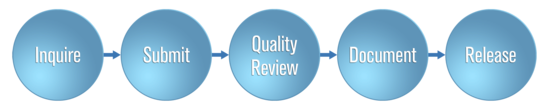 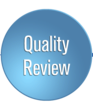 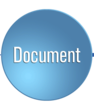 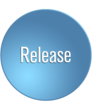 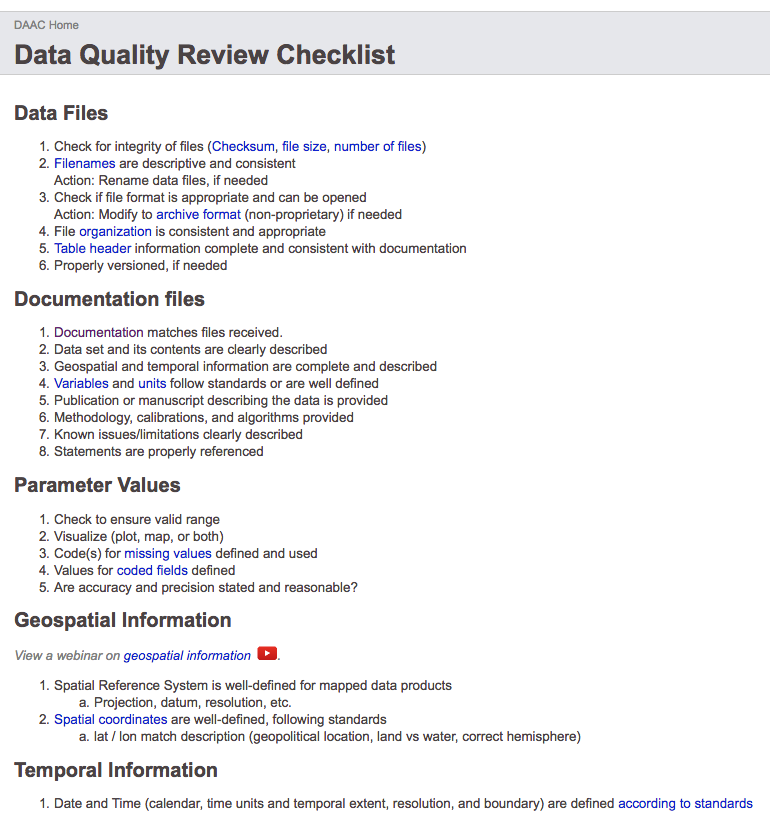 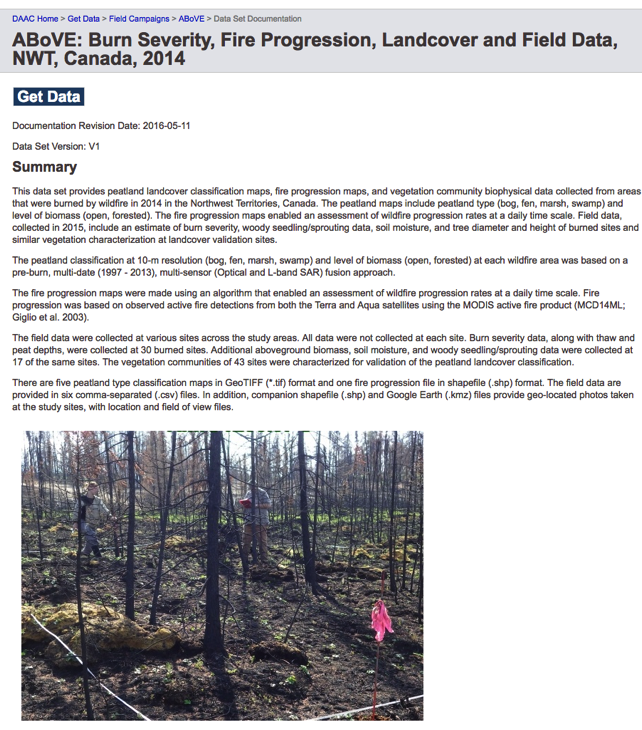 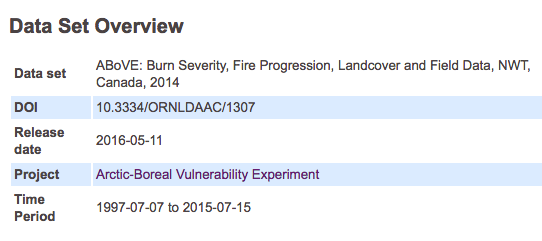 9
[Speaker Notes: Might consider telling participants what criterion are examined to determine whether data is accepted to ORNL DAAC or not.  Does the data remain property of investigator? Or does the data become ORNL DAAC data?]
Progress Tracker
10
We Support Investigators/Authors with their journal publications
[Speaker Notes: Some journals require that data products used and referenced in a manuscript have a DOI. The DOI indicates that a data center is involved in the publication process.
Minimally, a DOI is assigned (reserved) and a proper citation is available for inclusion in the submitted manuscript.
Maximally, the journal wants the DOI – citation to be minted and resolve to data products for use with manuscript review.
With timely communication with the Investigator, we can meet their needs.]
Challenges that we face
Better documentation 
Tabular data 
need columns re-ordered, columns renamed, and dates reformatted
Spatial Data 
attributes not defined, projection issues, no-data value problems
proprietary formats and formats that are not friendly for archiving and distribution
Contact us
ORNL DAAC: https://daac.ornl.gov
Debjani Deb: debd@ornl.gov
13